CHỦ ĐỀ 13
LÀM QUEN VỚI YẾU TỐ THỐNG KÊ XÁC SUẤT
BÀI 67:
THỰC HÀNH VÀ TRẢI NGHIỆM THU THẬP, PHÂN LOẠI VÀ KIỂM ĐẾM SỐ LIỆU
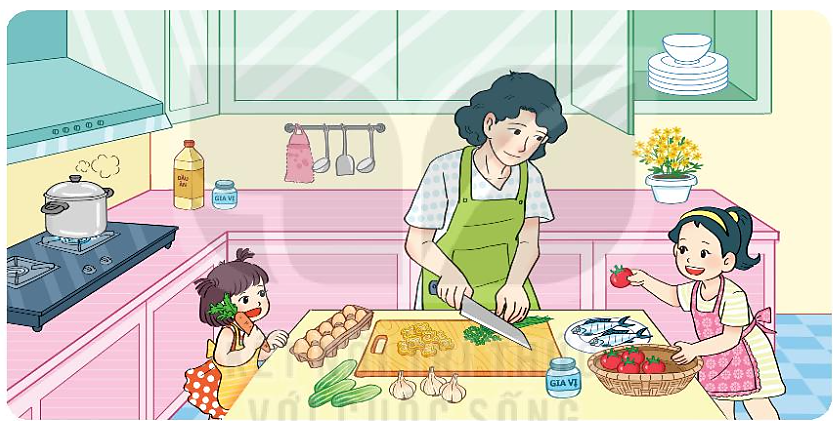 1
Số  ?
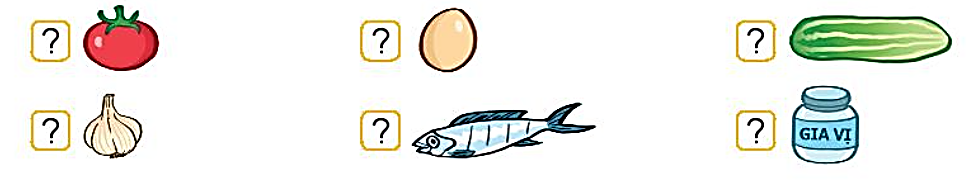 ?
?
?
5
10
3
?
?
?
3
2
1
3
Xem thời khóa biểu của lớp em và cho biết
?
?
?
b. Trong các môn Toán, tiếng việt, Hoạt động trải nghiệm 
Môn nào có nhiều tiết học nhất?
A. Toán               B. Tiếng Việt            C. Hoạt động trải nghiệm
Môn nào có ít tiết học nhất?
A. Toán               B. Tiếng Việt            C. Hoạt động trải nghiệm
Hỏi các bạn trong tổ em rồi cho biết:
Có:
      bạn thích trời nắng;
      bạn thích trời mưa;
      bạn thích trời nhiều mây.
4
Số  ?
?
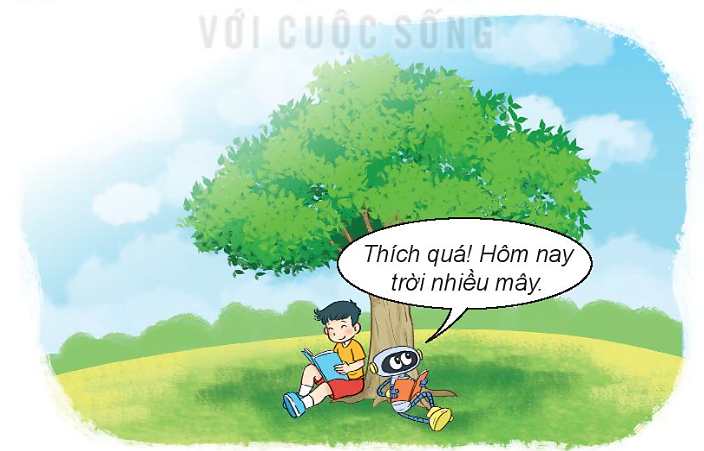 ?
?
b) Có:
      bạn thích màu đỏ;
      bạn thích màu vàng;
      bạn thích màu xanh.
?
?
?